L2 Phonology Acquisition – BBK
INTELLIGIBILITY AND COMPREHENSIBILITY
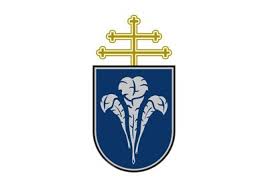 Dedy Subandowo
Karlygash Adamova

Doctoral School of Linguistics
 Pázmány Péter Chatolic University
Spring 2021
AIMS
To define the term of intelligibility and comprehensibility
To highlight important issues of those terms in L2 phonological acquisition studies
To gain in understanding of the topics
Outline
Intelligibility Definitions
Intelligibility Links
Issues Concerning Intelligibility
3.1 Intelligibility studies
3.2 Evaluating intelligibility
3.3 Social interaction 
3.4 Pedagogical instructions
The Points at Intelligibility Issue
References
1. INTELLIGIBILITY DEFINITIONS
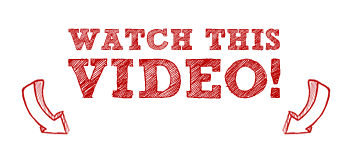 [Speaker Notes: https://www.youtube.com/watch?v=q9HWeMx1axo]
Foreign Accent
Communication
Accent
L2 English speakers
Native and Non-native speakers of English
Pronunciation
What is intelligibility?
“I could understand the man speaking because I had a few seconds to think about what he said. I think it woud be very difficult to carry on a conversation with him”. 
					(Gass, 1984, p. 84)

“A one-way process in which non-native speakers attempt to make themselves understood by native speakers”.
(Bamgbose, 1998, p.8)

“The extent to which a speaker’s message is actually understood by a listener”.
(Munro & Derwing, 1995, p. 76)


“Word or utterance recognition” 
(Smith,1992, p. 76)
Intelligibility
Understandability
the more words a listener is able to identify accurately when said by a particular speaker, 
the more intelligible that speaker is.
Successful communication
“Intelligibility is the single most important aspect of all communication”.

					          (Munro, 2011, p.13)
2. INTELLIGIBILITY LINKS
(Kaur, 2017; Hansen,2008)
[Speaker Notes: e.g 3 or 4 yo child pronunciation the /r/ in ‘run’ with /w/-like sound in ‘run’. The child may say ‘I see a wabbit’ - parents still understand what it means

Non-Nes: German speakers subtitute /v/ as in ‘van’ for /w/ as in ‘will’—> 'I vant to ask you' or I vill tell you tomorrow’ —> /v/ counts /w/

e.g We need to buy some fruits (still get the message. 
important features : word and sentence stress, rhythm, and intonation in understanding the message.]
3. ISSUES CONCERNING INTELLIGIBILITY
3.1 Intelligibility studies
Derwing and Munro (1997) strongly suggested that while accented speech is a normal phenomenon, unintelligible L2 speech is much less common.
Pennington (1996) saw it as the most pressing goal in pronunciation instruction.
Gass and Varonis (1984) found that listeners’ familiarity with topic, accent, speaker, and L2 speech in general had a positive impact on intelligibility, with topic familiarity having the largest effect.
Anderson-Hsieh, Johnson, and Koehler (1992) examined that prosodic errors contributed signiﬁcantly to foreign accentedness, while Derwing and Munro (1997) found that prosodic errors detracted signiﬁcantly from both comprehensibility and intelligibility
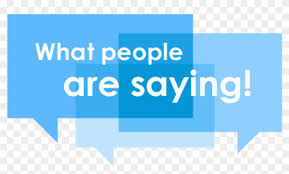 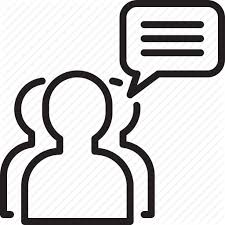 3.2 Evaluating Intelligibility
(Munro, 2008, p. 201)
[Speaker Notes: Evaluating Intelligibility
- Foreign-accented words in quiet and noise conditions
- a cloze test based on passage read by speakers from various L1 backgrounds
Smith and Bisazza (1982) used a standardized test in which L2 speakers read sentences or paragraphs aloud. Listeners were then required to select a picture corresponding to the read material and to provide multiple-choice responses to questions based on the reading.

- summarize the main idea of short presentations by L2 users. 
- dictee-task
- transcription scoring criteria on the basis of keywords correctly transcribed
- L2 speakers read passage aloud and presented to native listeners
- a verification task in relevance to short true and false sentences read aloud by native and nonnative speakers
- Delayed repetition task in which speakers tend to provide a repetition of modeled speech but only after they hear some intervening speech material. 
- loudness of speech,voice quality, and clarity can affect judgments.
- Grammatical and phonological properties as well as various listener characteristics sich as the amount of experience the listener has wiith accented speech]
3.3 Social Interaction
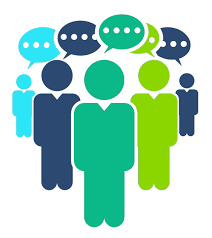 (Kenworthy, 1987, p. 14-16)
[Speaker Notes: Social Competence : partcipants (speakers and listeners)
Familiarity with foreign accent Parents - childs
Ability to use contextual clues when listening
Intention 
What are you laughing at?]
Personal experience
Transportation in Budapest
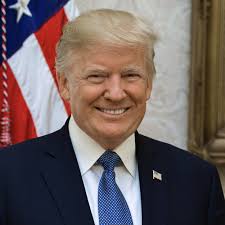 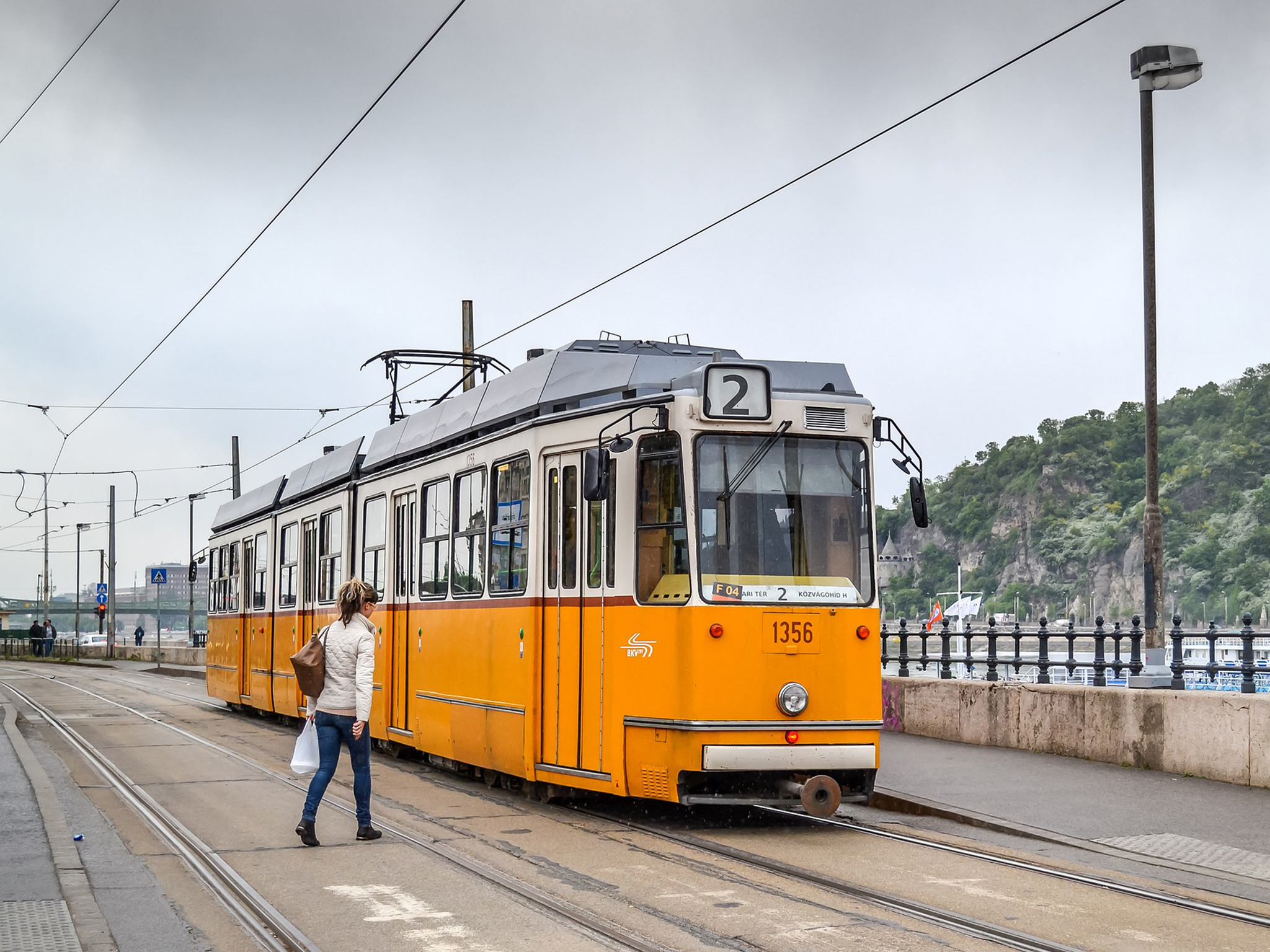 Strategies : effective and efficiency communication 
(e.g., repetitions, rephrasings or checks on what has been said) 

Listener’s familiarity with foreign accent (e.g., parents and child) and ability to use contextual clues (opening video)
Communicative Competence
[Speaker Notes: Strategies : effective and efficiency communication ( e.g., 
Repetitions, rephrasings or checks on what has been said) 

Listener’s familiarity with foreign accent and ability to use contextual clues]
A: What are you laughing at?
B: (stop laughing) oh...sorry. 
A: No. I didn’t mean you shouldn’t laugh...I really mean want to know what you found funny.

Misunderstanding and tricky
Reading the other’s intentions
Speaker’s intention
[Speaker Notes: Strategies : effective and efficiency communication ( e.g., 
Repetitions, rephrasings or checks on what has been said) 

Misunderstanding and tricky : 
What are you laughing at?
B: (stop laughing) oh...sorry. 
A: No. I didn’t mean you shouldn’t laugh...I really mean want to know what you found funny

Listener’s familiarity with foreign accent and ability to use contextual clues]
Self-corrections
Hesitations
Grammatical structures
Word and sentence stress
Rhytm
Intonation
Pronunciation problems
[Speaker Notes: Strategies : effective and efficiency communication ( e.g., 
Repetitions, rephrasings or checks on what has been said) 

Misunderstanding and tricky : 
What are you laughing at?
B: (stop laughing) oh...sorry. 
A: No. I didn’t mean you shouldn’t laugh...I really mean want to know what you found funny

Listener’s familiarity with foreign accent and ability to use contextual clues
 
This programme is about stress , rhythm  and intonation .
Stress  is about which sounds we emphasise in words and sentences. For example in the word
‘banana’ the stress is on the second syllable, in the word ‘orange’ the stress is on the first
syllable. In sentences, we usually stress the most important, ‘content’ words.

Rhythm  is about how we use a combination of stressed and unstressed words in sentences.
Sentences have strong beats (the stressed words) and weak beats (the unstressed words).

Intonation  is the way the pitch  of a speaker’s voice goes up or down as they speak. We use
intonation to help get our message across.
Look at some of the problems learners have with English stress and intonation:]
3.4 Pedagogical Instructions
[Speaker Notes: 1. The goal of pronunciation is that learners/ students should learn to speak the language as naturally as possible]
4. The Points at Intelligibilty Issue
Intelligibility deals with major aspects involving: 
English as the global settings of lingua franca
words and utterance understandability
pronunciation
foreign-accentedness
L2 English speakers
interactions among its non- native speakers (NNS–NNS) and non-native speakers and native speakers (NNS–NS)

Research studies on intelligibility address pronunciation instructions, pragmatic relations, and communication strategies intelligibility assessments.

Pedagogical implications focus on general aspects of teaching pronunciation, English variation awareness, and problem-based studies.
[Speaker Notes: Non-native speakers
- English as the global settings of Lingua franca 
- Factors that promote intelligibility among speakers of different varieties of English.
-  interactions among its non- native speakers (NNS–NNS) and non-native speakers and native speakers (NNS–NS)
- Success of spoken Communication- 
- the fields of L2 pronunciation, world Englishes and English as a lingua franca. 
- Intelligible pronunciation
- EFL]
5. References
Bamgbose, A. (1998). Torn between the norms: innovations in world Englishes. World Englishes, 17(1), 1–14.
Derwing, T. M., & Munro, M. J. 1997. Accent, intelligibility, and comprehensibility: Evidence from four L1s. Studies in SecondLanguageAcquisition 19: 1–16.
Gass, S., & Varonis, E. 1984. The effect of familiarity on the comprehensibility of nonnative speech. Language Learning 34: 65–89.
Hansen, J.G., & Zampini, M.L. 2008. Phonology and second language acquisition. Studies in Bilingualism V.36. J. Benjamins Pub.
Kaur, Jagdish. 2018. Intelligibility in global contexts. In Kang, Okim., et al. (2018). The Routledge Handbook of Contemporary English Pronunciation: Routledge, p. 542-553.
Munro, M. 2011. Foreign accent and speech intelligibility. In Edwards J.G. & Zampini, M.  (2008). Phonology and Second Language Acquisition. John Benjamin Publishing Company: p. 193 – 213. 
Munro, M., & Derwing, T. M. 1995. Processing time, accent, and comprehensibility in the perception offoreign-accented speech. Language and Speech 38: 289–306.
Pennington, M. C. 1996. Phonology in English language teaching. London: Longman.
Smith, L. E. (1992). Spread of English and issues of intelligibility. In B. Kachru (Ed.) The other tongue: English across cultures (2nd ed., pp. 75–90). Urbana, IL: Illinois University Press.
[Speaker Notes: The Routledge Handbook of Contemporary English Pronunciation
Okim Kang is Associate Professor at Northern Arizona University, USA. Ron I. Thomson is Professor at Brock University, Canada.
John M. Murphy is Professor at Georgia State University, USA.
Routledge]